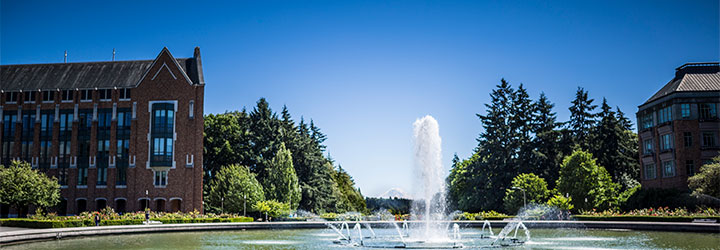 Wrap ConcurrencyMinimum Spanning Trees
CSE 332 Sp25
Lecture 24
Announcements
Final Exam information page is up.
If you are requesting a conflict exam, please do so by Friday.
We said last time bank account should have 1 lock per object, not 1 lock per method that updates the balance.
Show a bad interleaving when we have a lock for each method.
Warm-Up
class BankAccount{
private int balance = 0;
private Lock lk = new Lock(); private Lock lk2 = new Lock();
void withdraw(int amount){
  lk.acquire(); //might block
  int b = getBalance();
  if(amount > b) { 
    lk.release();
   throw new WithdrawTooLargeException();
  setBalance(b – amount);
  lk.release();
}
void deposit(int amount){
   lk2.acquire();
  int b = getBalance();
  setBalance(b + amount);
  lk2.release();
}
Warm-up
void withdraw(int amount){
  lk.acquire(); //might block
  int b = getBalance();
  if(amount > b) { 
    lk.release();
   throw new …
  setBalance(b – amount);
  lk.release();
}
void deposit(int amount){
    lk2.acquire();
  int b = getBalance();
  setBalance(b + amount);
  lk2.release();
}
4
1
5
2
3
6
7
8
9
This interleaving erases the deposit.
If there were only one lock (just lk not lk2), this interleaving isn’t possible!
Some Java Notes
Real Java locks
A re-entrant lock is available in:
java.util.concurrent.locks.ReentrantLock

Methods are lock() and unlock()
synchronized
Java has built-in support for reentrant locks with the keyword synchronized
synchronized (expression) {
//Critical section here
}
Expression must evaluate to an Object.
Every object “is a lock” in java
Lock is acquired at the opening brace and released at the matching closing brace. (Java handles instantiating the lock, remembering which one is which, etc.)
Released even if control leaves due to throw/return/etc.
synchronized
If your whole method is a critical section
And the object you want for your lock is this
You can change the method header to include synchronized.
E.g. private synchronized void getBalance()
Equivalent of having 
synchronized(this){ } around entire method body.
Deadlock
Multiple Locks
What happens when you need to acquire more than one lock? What new thing could go wrong with this code? 
void transferTo(int amt, BankAccount a){
	this.lk.acquire();
	a.lk.acquire();
	this.withdraw(amt);
	a.deposit(amt);
	a.lk.release();
	this.lk.release();
}
[Speaker Notes: I’m sending money to a roommate for rent at the same time they’re paying me back for dinner from last week.]
Multiple Locks
Thread 1, From Acct1 to Acct2
Thread 2, From Acct2 to Acct1
void transferTo(…){
	this.lk.acquire();
	a.lk.acquire();
	this.withdraw(amt);
	a.deposit(amt);
	a.lk.release();
	this.lk.release();
}
void transferTo(…){
	this.lk.acquire();
	a.lk.acquire();
	this.withdraw(amt);
	a.deposit(amt);
	a.lk.release();
	this.lk.release();
}
1
2
blocks
blocks
UH-OH!
Thread 1 needs Thread 2 to let go, but Thread 2 needs Thread 1 to let go
Deadlock
Deadlock Solutions
Option 1: Smaller critical section:
Acquire bank account 1’s lock, withdraw, release that lock
Acquire bank account 2’s lock, deposit, release that lock
Maybe ok here, but exposes wrong total amount in bank while blocking.
Option 2: Coarsen the lock granularity
One lock for all accounts.
Probably too coarse for good behavior
Option 3: All methods acquiring multiple locks acquire them in the same order.
E.g. in order of account number.
More options – take Operating Systems!
Conventional Wisdom
Conventional Wisdom
There are three types of memory
Thread local (each thread has its own copy)
Immutable (no thread overwrites that memory location)
Shared and mutable
Synchronization needed to control access.

Whenever possible make memory of type 1 or 2.
If you can minimize/eliminate side-effects in your code, you can make more memory type 2.
Conventional Wisdom
Consistent locking:
Every location that reads or writes a shared resource has a lock.
Even if you can’t think of a bad interleaving, better safe than sorry.

When deciding how big to make a critical section:
Start coarse grained (i.e., start with a very large critical section), and move finer if you really need to improve performance.
[Speaker Notes: Coarse-grained vs. fine-grained.Imagine you have a separate chaining hash table:coarse-grained is “one lock on the whole table” fine-grained might be “one lock for each separate chain” Maybe you’d even go finer-grained still and say “one lock for each node in the separate chian linked list”]
Conventional Wisdom
Avoid expensive computations or I/O in critical sections. 
If possible release the lock, do the long computation, and reacquire the lock.
Just make sure you haven’t introduced a race condition.

Think in terms of what operations need to be atomic.
i.e. consider atomicity first, then think about where the locks go.
Conventional Wisdom
Don’t write your own.

There’s probably a library that does what you need.
Use it.

There are “thread-safe” libraries like ConcurrentHashMap.
No need to do it yourself when experts already did it 
and probably did it better.
Data Race
A distinction
A Race Condition is an error in parallel code –the output depends on the order of execution of the threads (who wins the race to be executed).
We’ll divide into two types
A data race is an error where at (potentially) the same time:
1. Two threads are writing the same variable. 
2. One thread writes to a variable while another is reading it. 
A Bad interleaving
Is when incorrect behavior (as defined by the user) could result from a particular sequential execution order.(We don’t consider deadlock a race condition, but a separate kind of concurrency bug)
[Speaker Notes: Note “two threads reading the same variable simultaneously is *not* an error.]
Huh?
Consider this code…

class Stack<E>{
  private E[] array = (E[])new Object[SIZE];
  private int index = -1;
  synchronized public Boolean isEmpty() { return index==-1;}
  synchronized public void push(E val) {array[++index]=val;}
  synchronized public E pop() {
    if(isEmpty()) { throw new StackEmptyException(); }
    return array[index--];
  }
  public E peek() { E ans = pop(); push(ans); return ans; }
}
What’s the problem?
That peek is, uh, interesting..
Certainly would work as sequential code (albeit probably bad style).
But with multiple threads…?

Well, there aren’t any data races. The calls to push and pop are synchronized. We only ever have one thread touching any data (the underlying array or index variable) at a time.
But it certainly isn’t correct! Peek has an intermediate state that (if exposed during a bad interleaving) leads to incorrect behavior.
Bad Interleaving 1
Thread A (peek)
Thread B (push + isEmpty)
2
E ans = pop();
push(ans);
return ans;
1
push(x);
boolean b = isEmpty();
4
3
5
Logical expectation: If we push (and haven’t popped) then the stack is not empty.

This is a bad interleaving, without a data race.
Bad Interleaving 2
Thread A (peek)
Thread B (Two Pushes)
E ans = pop();
push(ans);
return ans;
push(x);
 push(y);
Logical expectation: Pushed values go in LIFO order
Bad Interleaving 2
Thread A (peek)
Thread B (Two Pushes)
2
E ans = pop();
push(ans);
return ans;
1
push(x);
 push(y);
4
3
5
Logical expectation: Pushed values go in LIFO order

This is a bad interleaving, without a data race.
Notice, this interleaving would be fine if we just had a generic list!
Bad Interleaving 3
Thread A (peek)
Thread B (Two Pushes, POP)
E ans = pop();
push(ans);
return ans;
push(x);
 push(y);
 E e = pop();
Logical expectation: Popped values come in LIFO order
Bad Interleaving 3
Thread A (peek)
Thread B (Two Pushes, POP)
3
E ans = pop();
push(ans);
return ans;
1
push(x);
 push(y);
 E e = pop();
5
2
6
4
Logical expectation: Popped values come in LIFO order
Bad Interleaving 4
Thread A (peek)
Thread B (peek)
E ans = pop();
push(ans);
return ans;
E ans = pop();
push(ans);
return ans;
Logical expectation: Peek on a non-empty heap does not throw an exception
Bad Interleaving 4
Thread A (peek)
Thread B (peek)
2
E ans = pop();
push(ans);
return ans;
1
E ans = pop();
push(ans);
return ans;
3
5
4
6
Logical expectation: Peek on a non-empty queue does not throw an exception
The Fix: Don’t allow interleaving!
Peek needs synchronization 

Enlarge the critical section to be the whole method. 
Ensures no one is even looking at the stack until we push back the element we popped.
The Fix
Problem so far: peek does writes, creating an intermediate state.The right fix: Make isEmpty and peek synchronized.

It’s tempting to try to fix the code like this (This is the wrong fix!):
peek , if “normally” implemented (or isEmpty) doesn’t actually write anything. Maybe we can skip the synchronization on those?

Do NOT remove the synchronization from peek/isEmpty. You will create a data race!
isEmpty reads the same data push writes (e.g., the index variable). That is definitionally a data race
We Can’t Keep Getting Away With It
It might look like isEmpty or peek not being synchronized won’t lead to errors. 
After all, that push is just one line! I can’t figure out how to make bad interleavings.
Don’t think just because you can’t figure out a bad interleaving that a data race won’t be a problem.
1. “single steps” aren’t always single steps.
2. A data race is an error by definition. The compiler does a lot of optimizations (including reordering sequential code) assuming you don’t have data races. If you have them, your code may execute wrong. And good luck figuring that bug out..(see Grossman 7.2)
Summary
Two kinds of race conditions:
Data race (a thread potentially reads while another writes, or two potentially write simultaneously)
Bad Interleaving: exposes intermediate state to other threads, leads to behavior we find incorrect. 

Data races are never acceptable, even if you can’t find a bad interleaving.
Checking correctness is usually: 1. finding there are no data races, then 2. looking for bad interleavings.
Minimum Spanning Trees
Minimum Spanning Trees
It’s the 1920’s. Your friend at the electric company needs to choose where to build wires to connect all these cities to the plant.
B
6
3
E
2
1
C
10
A
9
5
7
4
D
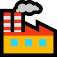 8
She knows how much it would cost to lay electric wires between any pair of locations, and wants the cheapest way to make sure electricity from the plant to every city.
Minimum Spanning Trees
phone
1950’s
boss
It’s the 1920’s. Your friend at the electric company needs to choose where to build wires to connect all these cities to the plant.
phones to each other.
B
6
3
E
2
1
C
10
A
9
5
7
4
F
D
8
phone
She knows how much it would cost to lay electric wires between any pair of locations, and wants the cheapest way to make sure 
electricity from the plant to every city.
Everyone can call everyone else.
Minimum Spanning Trees
today
ISP
It’s the 1920’s. Your friend at the electric company needs to choose where to build wires to connect all these cities to the plant.
the Internet.
B
6
3
E
2
1
C
10
A
9
5
7
4
D
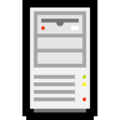 8
She knows how much it would cost to lay electric wires between any pair of locations, and wants the cheapest way to make sure
cable
Everyone can reach the server
Minimum Spanning Trees
What do we need? A set of edges such that:
Every vertex touches at least one of the edges. (the edges span the graph)
The graph on just those edges is connected.
i.e. the edges are all in the same connected component.
A connected component is a vertex and everything you can reach from it.
The minimum weight set of edges that meet those conditions
Claim: The set of edges we pick never has a cycle. Why?
Aside: Trees
On graphs our tees:
Don’t need a root (the vertices aren’t ordered, and we can start BFS from anywhere)
Varying numbers of children neighbors
Connected and no cycles
Tree (when talking about undirected graphs)
An undirected, connected acyclic graph.
MST Problem
What do we need? A set of edges such that:
Every vertex touches at least one of the edges. (the edges span the graph)
The graph on just those edges is connected.
The minimum weight set of edges that meet those conditions.
Our goal is a tree!




We’ll go through two different algorithms for this problem.
Given: an undirected, (connected, simple) weighted graph G
Find: A minimum-weight set of edges such that you can get from any vertex of G to any other on only those edges.
Minimum Spanning Tree Problem
[Speaker Notes: The starting point must be connected---otherwise even if we took ALL the edges we wouldn’t have a spanning graph.We’re going to assume for simplicity the graph is “simple”. Simple means no loops (wouldn’t help anyway) and no “multi-edges” (there’s 0 edges between (a,b) or 1 edge (a,b), not two edges (a,b). 
You can modify BFS to enforce those assumptions (is it connected? Is it simple? If not simple, remove the heavier repeated edges and loops, then continue)]
Example
Try to find an MST of this graph:
B
6
3
E
2
1
C
10
A
9
5
7
4
F
D
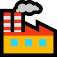 8
Prim’s Algorithm
Algorithm idea: choose an arbitrary starting point. Add a new edge that:
Will let you reach more vertices.
Is as light as possible
We’d like each not-yet-connected vertex to be able to tell us the lightest edge we could add to connect it.
Code
Try it Out
50
G
6
B
2
3
E
4
5
C
A
9
2
7
7
F
D
8
Try it Out
50
G
6
B
2
3
E
4
5
C
A
9
2
7
7
F
D
8
Some Exercise Notes
Does This Algorithm Always Work?
Prim’s Algorithm is a greedy algorithm. Once it decides to include an edge in the MST it never reconsiders its decision. 
Greedy algorithms rarely work. 
There are special properties of MSTs that allow greedy algorithms to find them.

In fact MSTs are so magical that there’s more than one greedy algorithm that works.
Why do all of these MST Algorithms Work?
MSTs satisfy two very useful properties:
Cycle Property: The heaviest edge along a cycle is NEVER part of an MST.
Cut Property: Split the vertices of the graph any way you want into two sets A and B. The lightest edge with one endpoint in A and the other in B is ALWAYS part of an MST. 

Whenever you add an edge to a tree you create exactly one cycle, you can then remove any edge from that cycle and get another tree out. 
This observation, combined with the cycle and cut properties form the basis of all of the greedy algorithms for MSTs.